Stabilité des génomes
1
Qu’est-ce qu’une altération génomique somatique ? Donnez 2 exemples. 

Une altération acquise au cours de la vie de l’individu. Par exemple CNV ou mutations dans les cancers, translocation.
2
Citez 3 points communs entre le systeme SOS des bactéries et le DDR (DNA Damage Response) des eucaryotes ?
Systèmes de réponse à une lésion
Passent par l’expression d’un facteur de transcription
Régulent/activent de nombreux gènes
Régulent/activent des gènes de réparation
3
Dans le mécanisme de réponse SOS, le filament de RecA provoque le clivage des dimères de LexA. Quelle est la conséquence ?
Le dimère LexA agit comme répresseur des 3 gènes SOS. La répression est levée.
4
La recombinaison homologue doit-être suivie d’une réparation par excision de nucléotides. Pourquoi ?
La RH permet seulement combler une brêche simple-brin proche de la lésion. La lésion n’est pas réparée. Il faut une étape de NER pour réparer la lésion.
5
Régulations transcriptionnelles et post-transcriptionnelles
6
represseur
Quel est l’effet du ligand     sur la transcription dans ce schéma? 

La fixation du ligand entraîne une activation de la transcription
7
Pourquoi l’acétylation des lysines des histones (chargées +) provoque-t-elle la destabilisation des nucléosomes ? 

L’ADN chargé négativement forme des liaisons électrostatiques avec les lysines des histones. L’acétylation masque les charges + des lysines et provoque la separation entre histones et ADN.
8
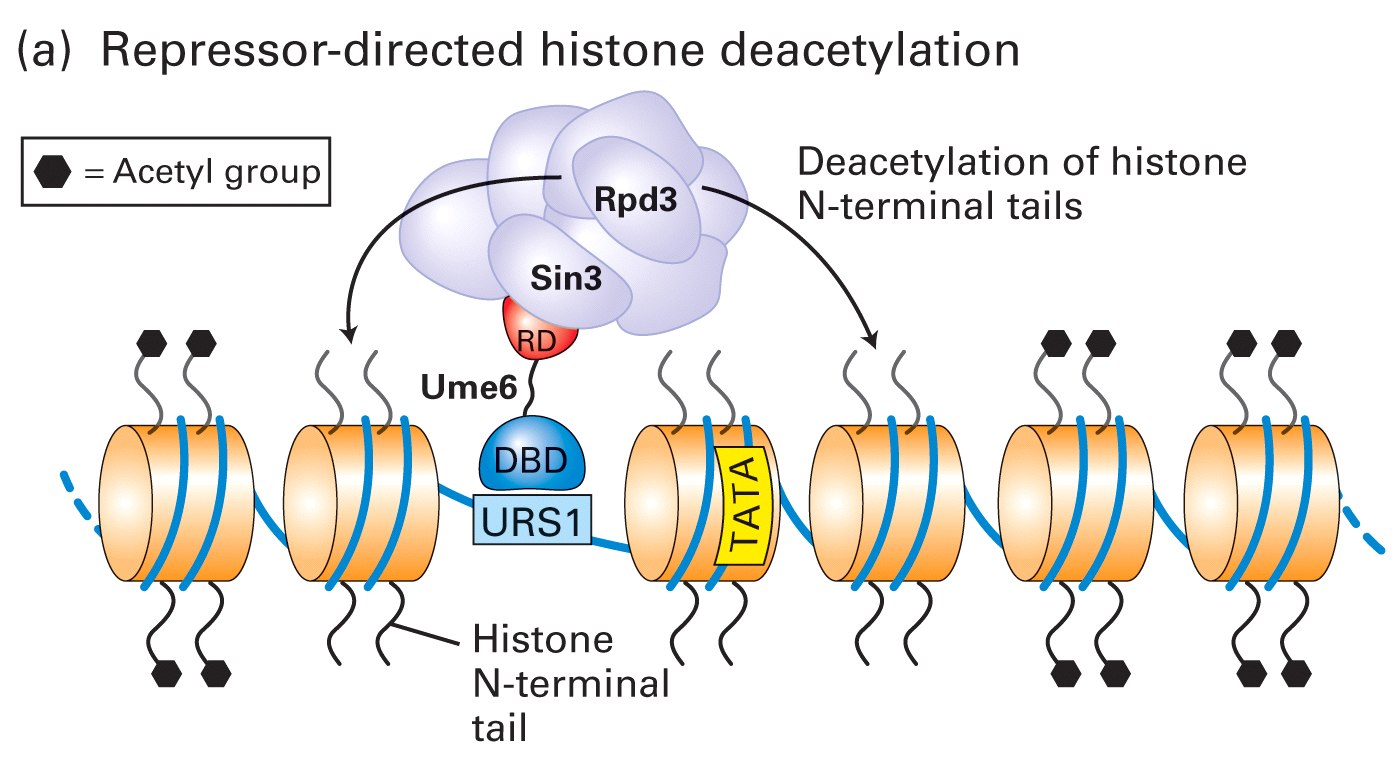 Dans la figure ci-dessus, Quel type d’élément est « URS1 »? 

Un silencer (régulateur distant)
9
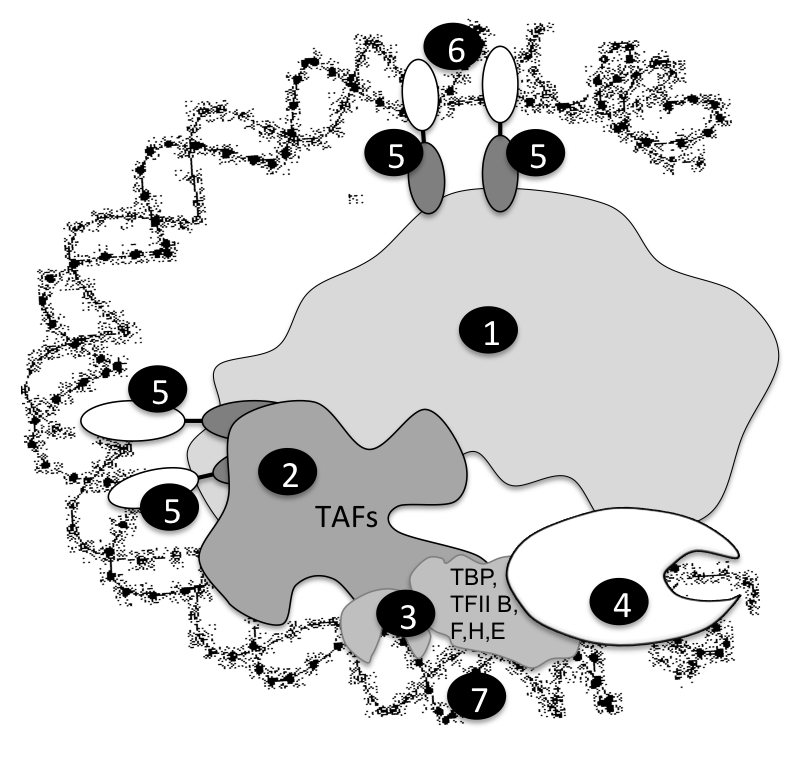 Dans la figure ci-dessus, à quoi correspond le segment ADN 6?

Un enhancer (ou silencer)
10
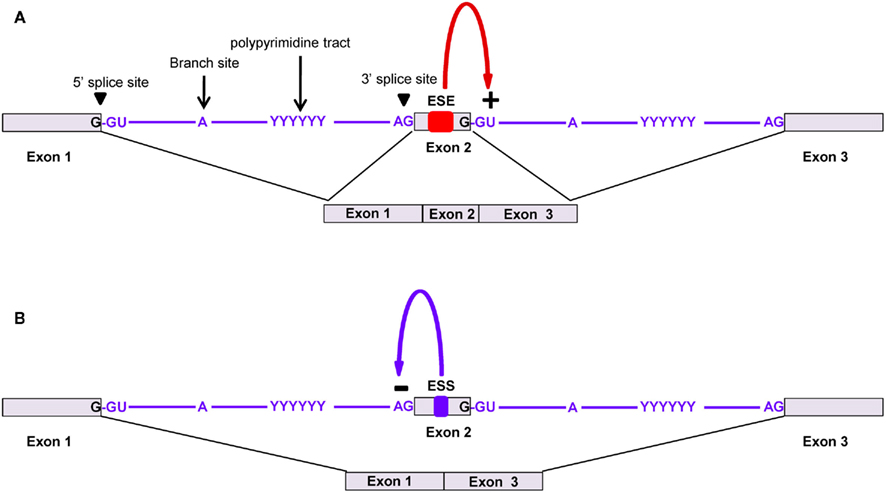 Que peut provoquer une mutation dans la zone rouge de l’exon 2?

Un blocage de l’épissage du coté 3’ de l’exon. L’épissage pourrait se faire en 3’ de l’exon 1. Saut de l’exon 2
11
Nommez trois types de régulations post-transcriptionnelles (non traductionnelles) de l'expression des gènes.
Épissage alternatif
NMD
Par les sRNA (bactéries)
Par les siRNA/miRNA (eucaryotes)
Par les atténuateurs/riboswitches
12
Régulations traductionnelles
13
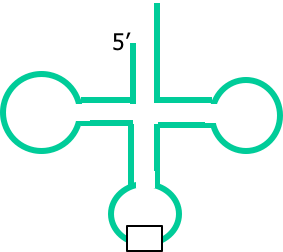 Le tRNA ci-dessus est capable de lire les codons stop UAA. Quel est sa séquence d’anticodon dans le sens 5’ > 3’ ? 

UUA
14
Quelle est la position wobble dans l’anticodon 5’-XYZ-3’ ?

X
15
Pourquoi certains virus à ARN ont-il besoin d’un IRES (Internal Ribosome Entry Site) pour traduire leur ARN ?
Leur ARN ne peut pas être traduit directement car il leur manque une coiffe.
16
Le tRNA selenocysteine possède un anticodon capable de lire les codons Stop. Pourquoi cela ne cause-t-il pas une translecture généralisée ?

Parce que le codon Stop doit être accompagné d’une structure SECIS pour que la translecture ait lieu.
17
Dans un gène de 8 exons, une mutation qui change un aa dans l’exon 5 cause une pathologie grave, mais une mutation créant un codon Stop dans l’exon 5 cause une pathologie moins grave. Quelle explication pouvez-vous proposer?
Un codon stop prématuré entraîne un NMD et donc l'absence de protéine. Un changement d'acide aminé entraîne une protéine complète mais avec une fonction altérée.
18
Régulations par ARN
19
La voie des miRNA peut-elle se passer de Dicer ou d’une RNAse équivalente? Justifiez

Non. Dicer est nécessaire pour produire les ARNds 21-25nt (avec extrémités simple-brin) pour chargement dans RISC.
20
Pourquoi l’ARN antisens fonctionne-t-il moins bien que le double brin d’un siRNA?

Parcequ’il n’est pas reconnu par Dicer / il n’entre pas dans la voie d’interférence ARN
21
Dans le schéma suivant de l'atténuateur de l'opéron trp, les tRNATrp chargés sont-ils disponibles? Le reste de l’opéron est-il transcrit? Justifiez 




Non (car ribosome bloqué sur WW). Oui (car mRNA en forme antiterminateur)
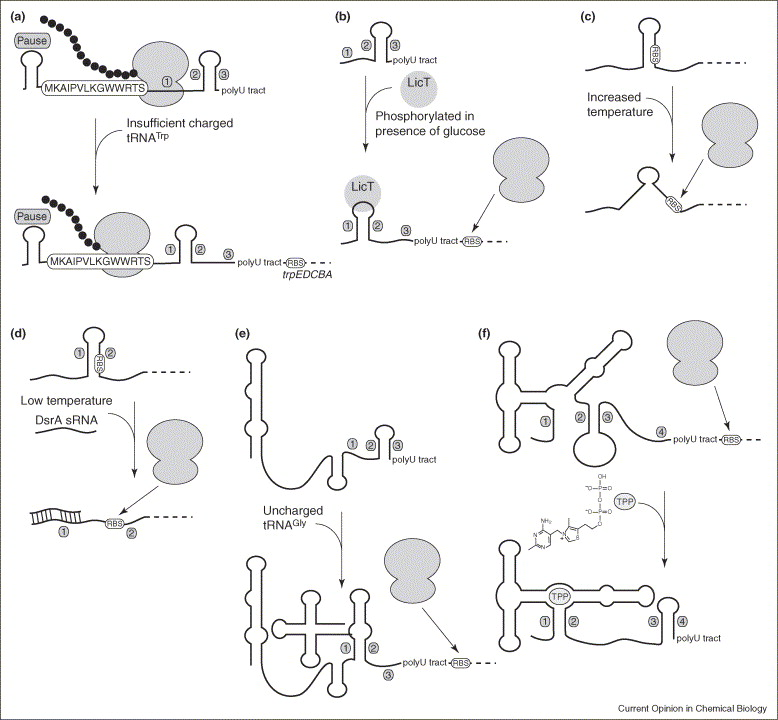 22